VR
Quidditch
Presenting: Dan Amoyal, Eden Benzimra & Nimrod Goldberger
Project №: 231404
Workshop: Unity Game Development
Instructor: Moshe Sulamy
Have you ever dreamt of flying?
If so, VR Quidditch is a game for you:
New yet nostalgic first person experience
Simulates the famous sport from the magical universe of Harry Potter
Fly on a broom like our favorite wizards
Cast spells with your voice
Dodge the Bludgers coming to crush you
Score goals and chase the Snitch
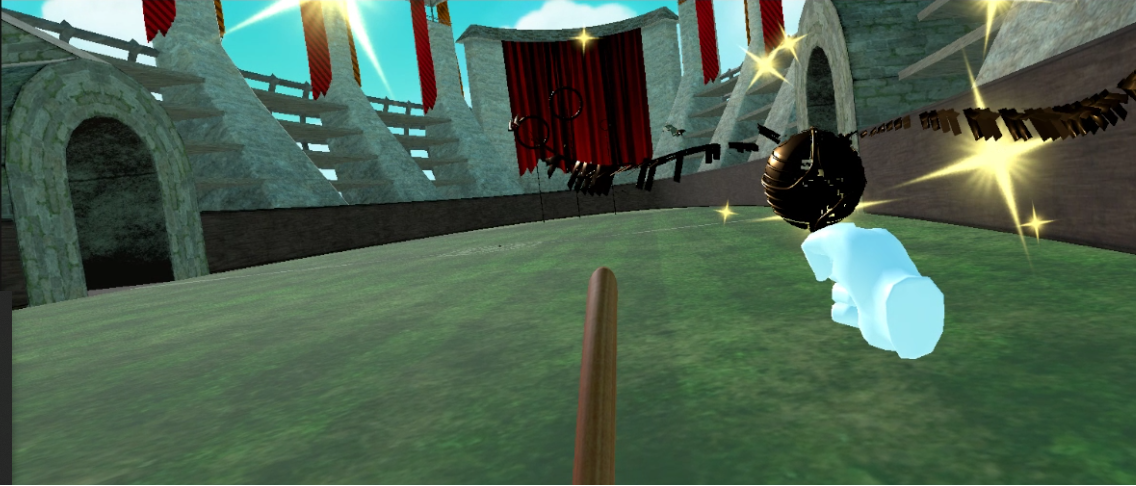 [Speaker Notes: Nimrod]
Have you ever dreamt of flying?
If so, VR Quidditch is a game for you:
New yet nostalgic first person experience
Simulates the famous sport from the magical universe of Harry Potter
Fly on a broom like our favorite wizards
Cast spells with your voice
Dodge the Bludgers coming to crush you
Score goals and chase the Snitch
Play against a friend in multiplayer
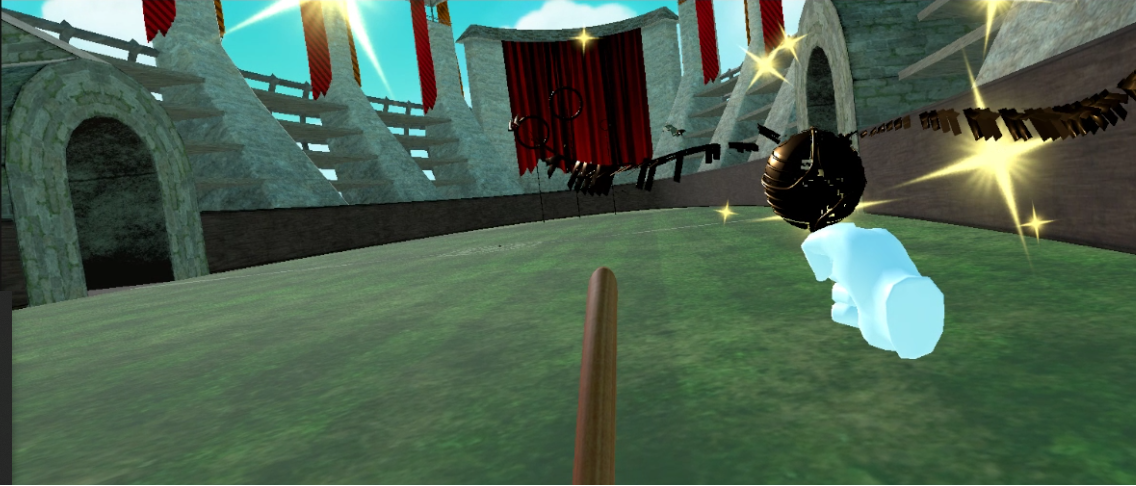 Goals
✦
✸
✹
Immersion
Control
Thrill
Fully control your flight and gameplay in a way that makes you feel like an athletic wizard.
The most important part of any video game is to provide an engaging gameplay experience.
An experience that pulls you into the magical world of witchcraft and wizardry.
[Speaker Notes: Dan]
Solutions
✦
✸
✹
Immersion
Control
Thrill
Constantly balance your different priorities: Dodge, score, chase, lead and strategize.
Every component of the Oculus Quest II is used for this: Gyroscopes, microphones, sticks and buttons
Squeeze your broom to go faster, cast spells with your voice, grab objects with your free hand...
[Speaker Notes: Dan]
Gameplay
The Rules of Quidditch:
✦ Score 10 points by throwing the Quaffle into the goalpost.
✦ Immediately get 150 points for catching the Snitch and end the game.
✦ Avoid Bludgers (you don’t have to but you should).
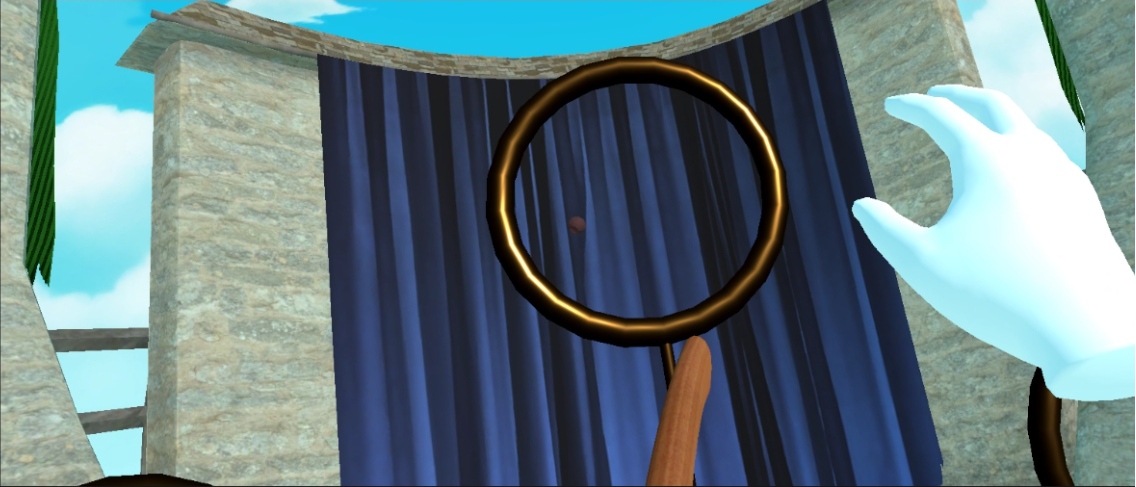 [Speaker Notes: Eden]
Gameplay
Implementation:
✦ Your left hand controls the flight direction, point it where you want to go. Squeeze to go faster.
✦ Use your right hand to grab and throw Quaffles, catch the Snitch, or try to stop a Bludger.
✦ Activate voice commands and speak the right words to cast spells!
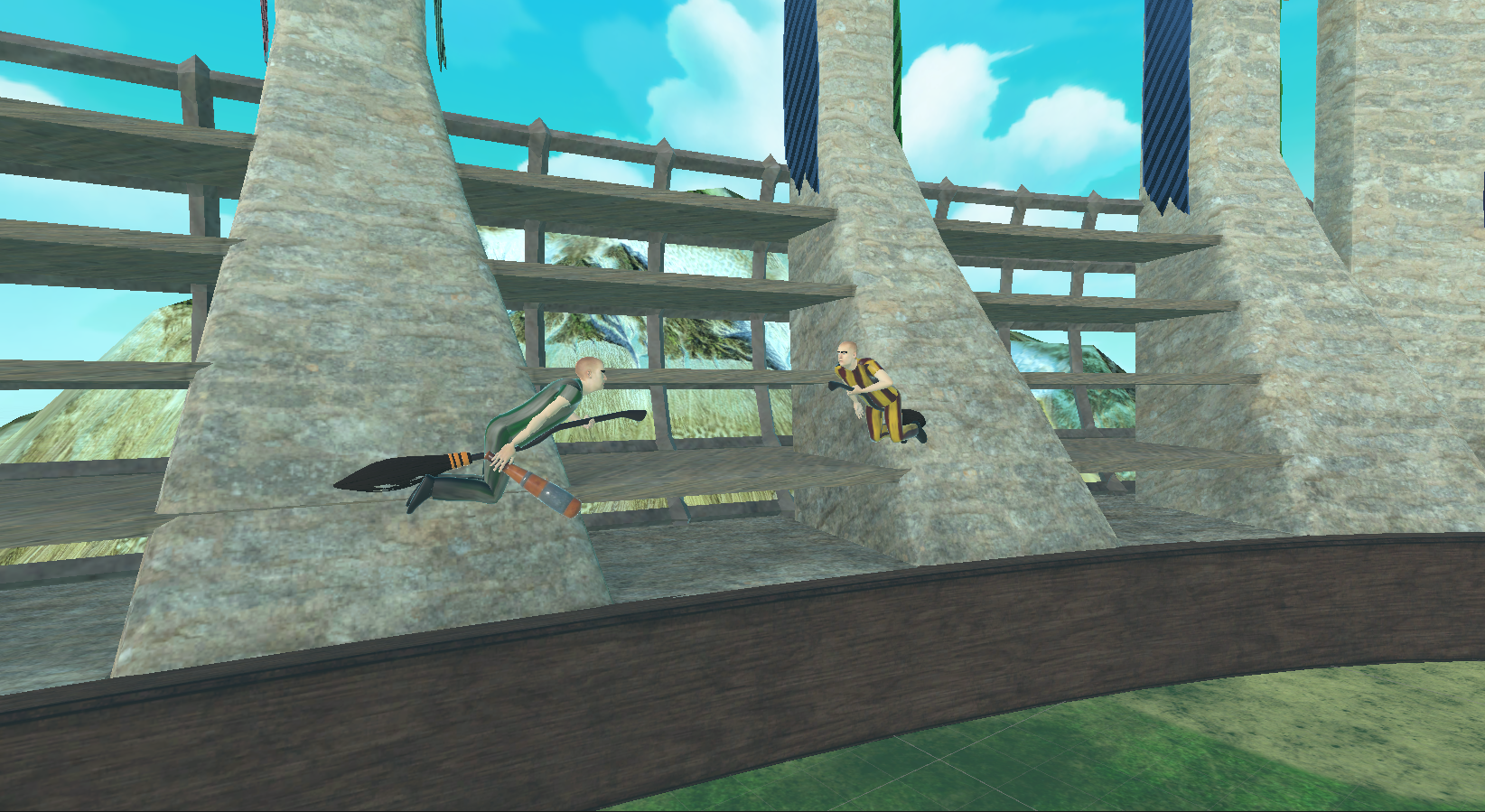 [Speaker Notes: Nimrod]
Screenshots
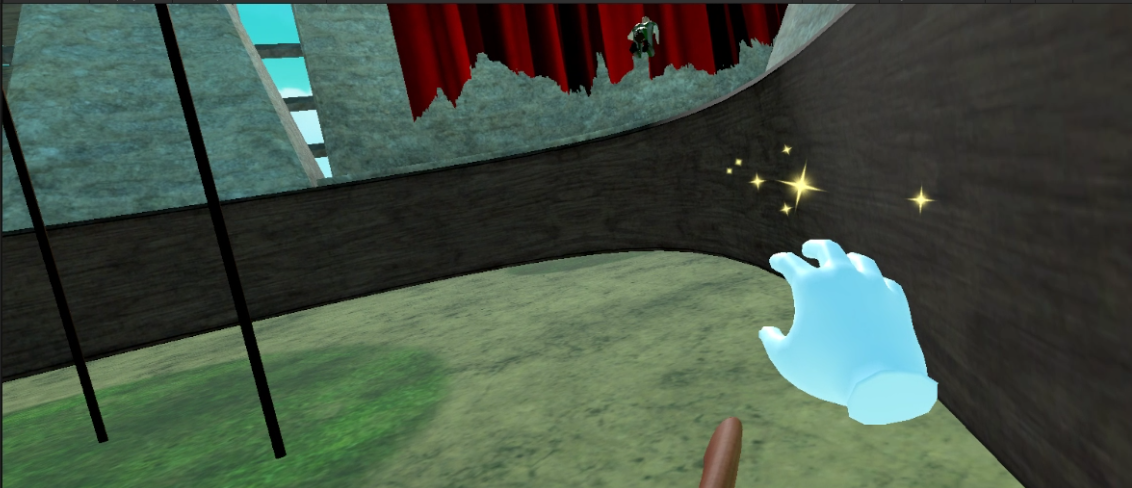 Screenshots
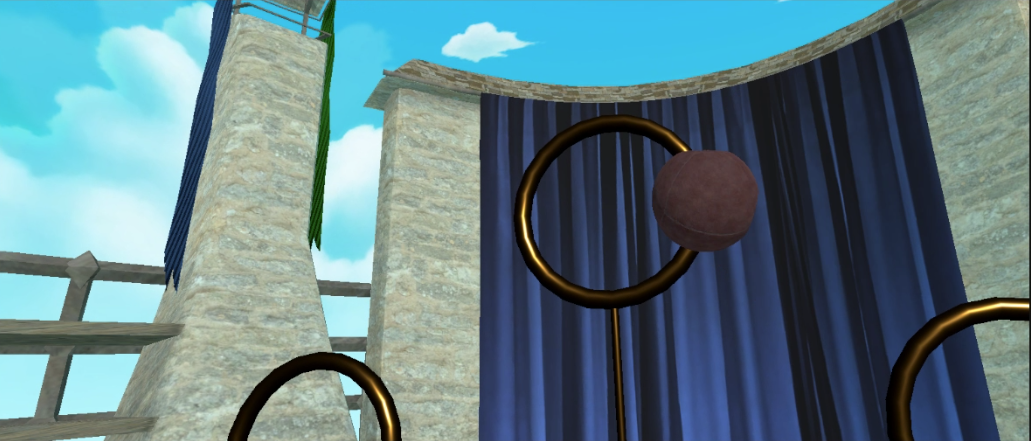 Video
https://www.youtube.com/watch?v=JWvvsBXZ0yY
[Speaker Notes: Eden]
Architecture
Controls:
The source of forward movement is tied to the front of the broom, enabling you to fly anywhere you point it.
Voice commands are handled by Wit.AI online.

Quidditch Equipment & AI:
AI will rotate between a few states e.g. Patrol, Idle, Chase...
Coordinates are calculated by scaling products of an ellipse standard equation.
A hidden timer controls the flow of gameplay, making the Snitch easier to catch.
[Speaker Notes: Nimrod]
Multiplayer
Using Photon PUN2:

Low latency connections for 2 player duels.
Synchronized AI interactions.
Synchronized game object physics interactions.
Alternatives
Unity’s Netcode for Game Objects package allows you to implement your own multiplayer system but we ran into many limitations on Client side prediction/updating. Though it is a third party service, Photon PUN2 handles these issues smoothly.
Alternatives
We decided to use Rigidbody physics based movement (applying force on an object in a certain direction) instead of setting a new position every update.          This allows us to better detect object collisions gives better visuals e.g. a Bludger may start spinning after getting hit on it’s side.
[Speaker Notes: Dan]
Summary
A fun casual dueling game to play with friends.
Uses every input you can get from the Oculus Quest II.
Old themes with new technology.
Flying around on a broom is already fun, Quidditch is just the cherry on top.
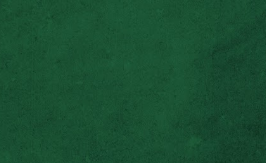 [Speaker Notes: Nimrod]